V JORNADAS BAHIENSES Y II ENCUENTRO INTERNACIONAL
DE SEGURIDAD ALIMENTARIA 2016
Conferencia abierta a toda la comunidad
Dr. ABEL ALBINO
“Los cinco pasos para un gran país”
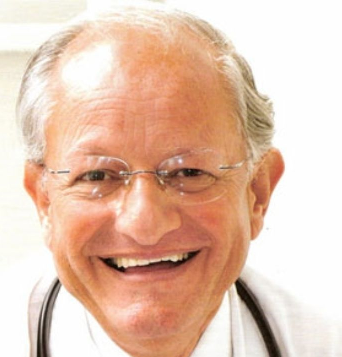 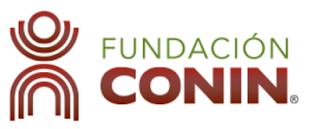 Jueves 8 de Septiembre  18 hs. 
Auditorio de la Cámara Arbitral de Cereales Saavedra 636
Auspician
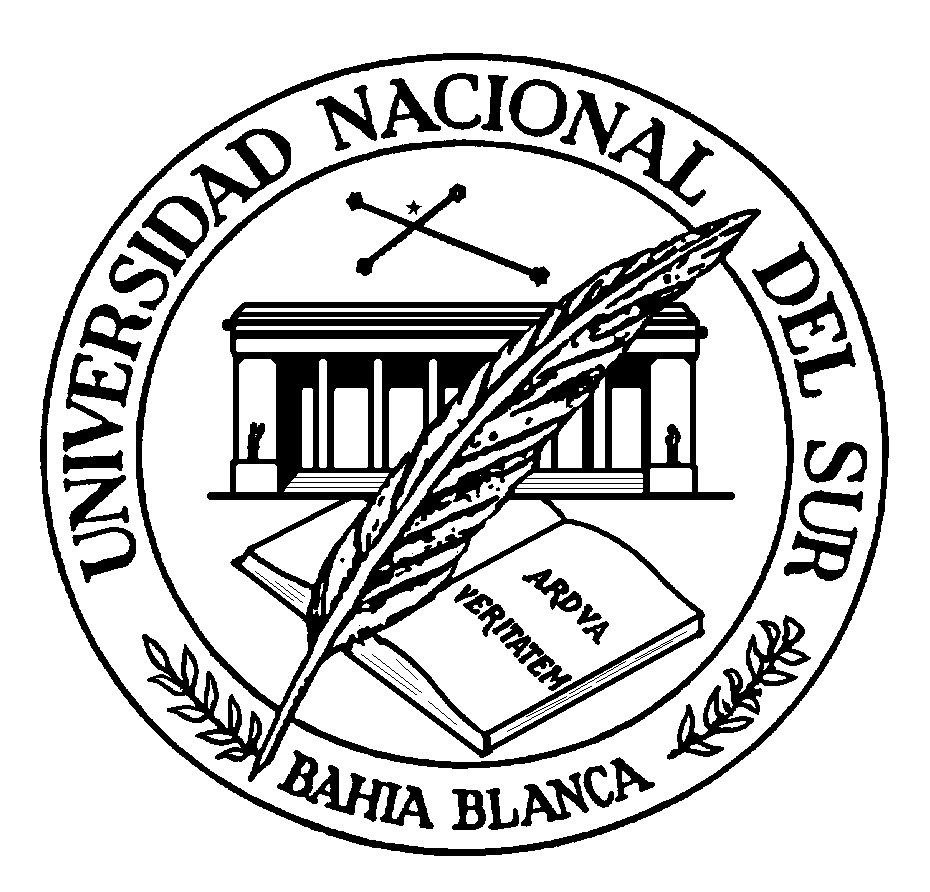 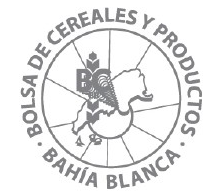 Entrada: Un alimento no perecedero destinado a “Hogar Mamá Margarita”
V JORNADAS BAHIENSES Y II ENCUENTRO INTERNACIONAL
DE SEGURIDAD ALIMENTARIA 2016
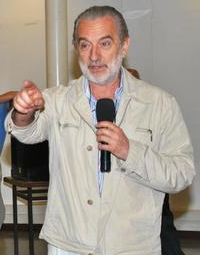 Dr. EDUARDO CUETO RUA
Conferencia abierta a toda la comunidad
“La nueva enfermedad celíaca”
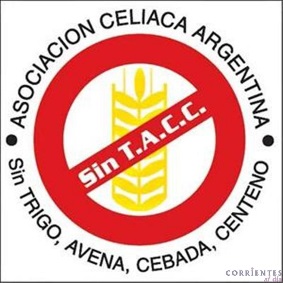 Auspicia
Viernes  9 de Septiembre  10.50 hs. 
Aula Magna de la Universidad Nacional del Sur. 
Av. Colon 80
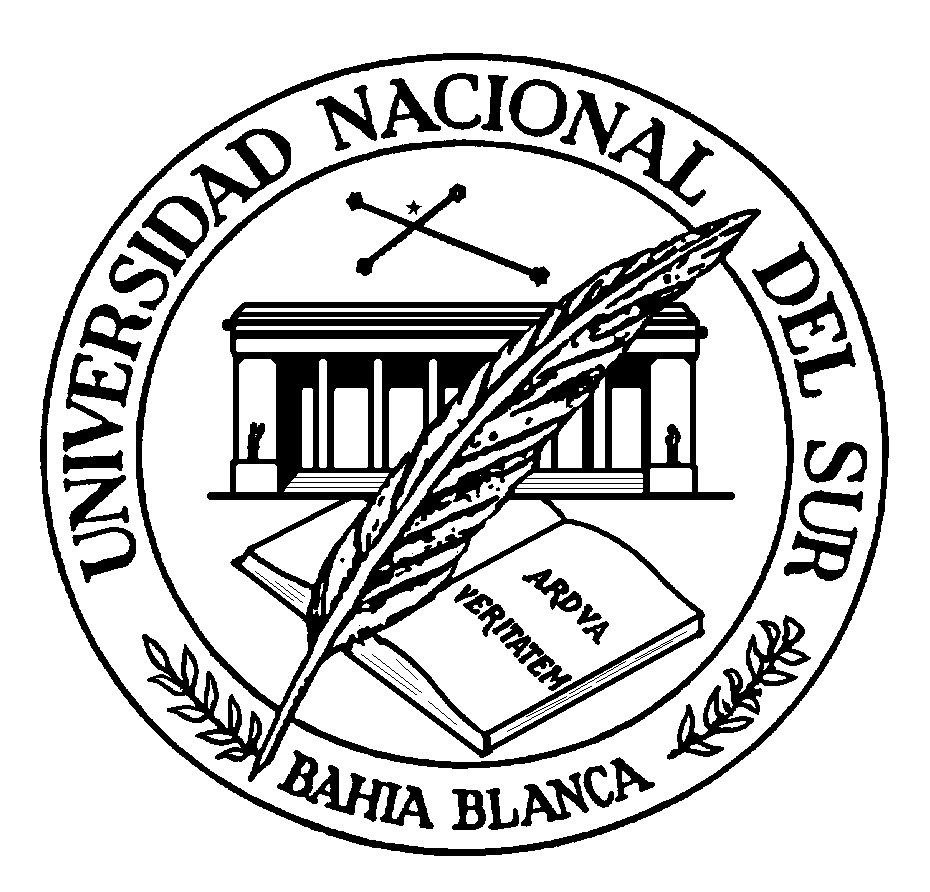 Entrada: Un alimento no perecedero destinado a “Merendero Una Ilusión”